模块二    家畜解剖生理的认知
项目九      神经系统与感觉器官的认识

任务三      感觉器官的认识
教学目标
了解视觉器官和位听器官的结构。
一、视觉器官—眼
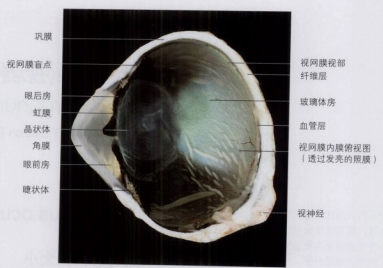 眼球壁：外膜（角膜、虹膜）、中膜、
视网膜（虹膜部和视部构成）
折光装置：眼房水、晶状体、玻璃体
一、位听器官—耳
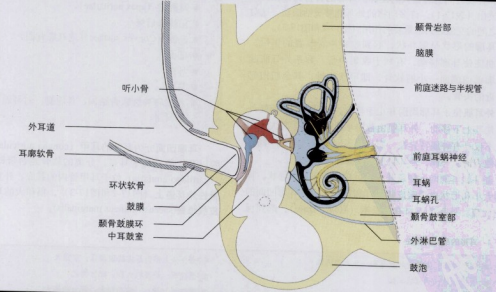 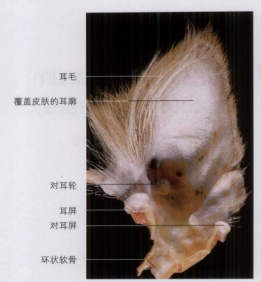 耳分为外耳、中耳、内耳。外耳和中耳有收纳和传导声波的装置；内耳有听觉感受器和位平衡感受器。
复习思考题
一、选择题1.不属于眼折光系统的结构是（     ）A角膜 B虹膜  C房水 D晶状体 E玻璃体 2.中耳的功能是（      ）A收集声波  B传导声波  C压缩声波  D听觉感受器的所在地  E位置感受器的所在地3.眼球壁的3层结构是指纤维膜、血管膜和（        ）A蛛网膜 B视网膜 C硬膜 D软膜 E白膜4. 眼球壁的3层结构的中层机构是（     ）A蛛网膜 B视网膜 C血管膜 D角膜 E虹膜5.哺乳动物眼球壁的3层结构中有感光功能的是（      ）A虹膜 B巩膜  C纤维膜 D脉络膜 E视网膜6.位于眼球壁中层，具有调节视力作用的结构是（       ）A虹膜 B睫状体  C角膜 D脉络膜 E巩膜
7.眼球折光系统不包括（       ）A角膜 B眼房水 C晶状体 D视网膜 E玻璃体8.结膜囊指的是（     ）A上、下眼睑之间的裂隙 B上眼睑与角膜之间的裂隙 C下眼睑与角膜之间的裂隙 D睑结膜与球结膜之间的裂隙 E睑结膜与眶筋膜之间的裂隙9.位置感受器（         ）A骨迷路 B鼓室  C膜迷路 D咽鼓管  E鼓膜